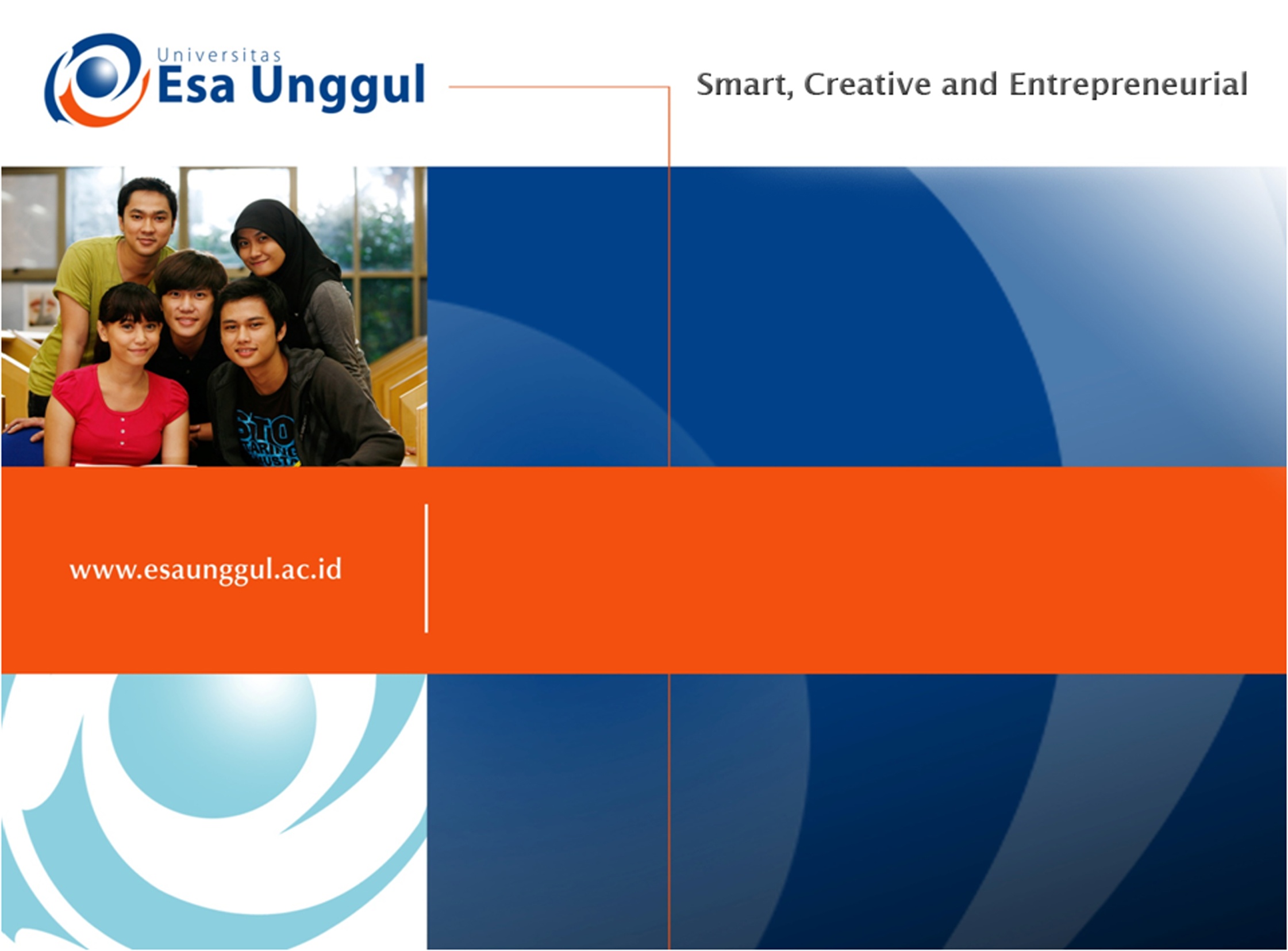 DIAGNOSIS DAN INTERVENSI GIZI
Pertemuan 7
Mertien Sa’pang; Laras Sitoayu;
Anugrah Novianti
ILMU GIZI / FAKULTAS ILMU KESEHATAN
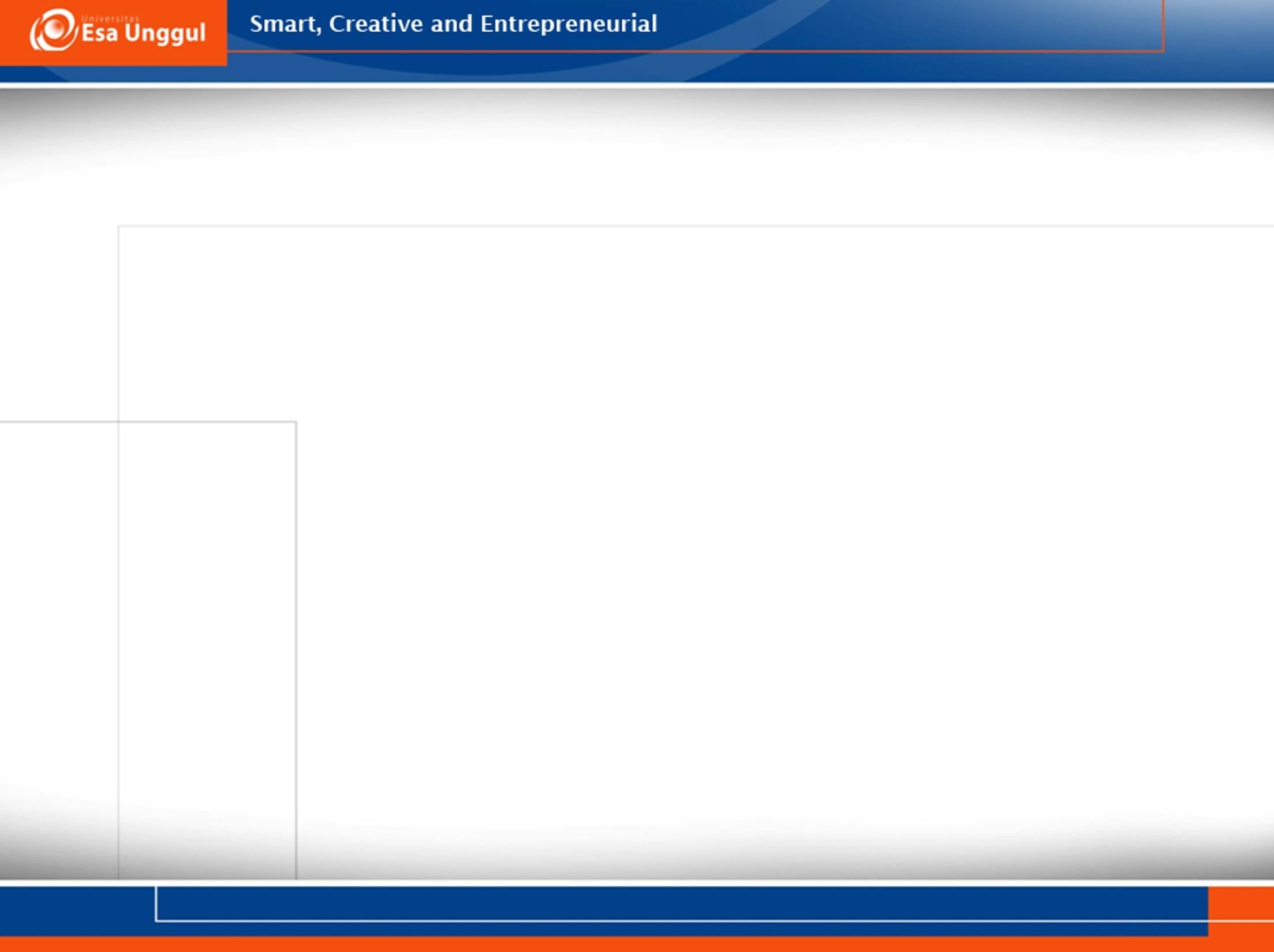 INTERVENSI GIZI
Suatu tindakan yang terencana yang ditujukan untuk merubah perilaku gizi, kondisi lingkungan, atau aspek kesehatan individu
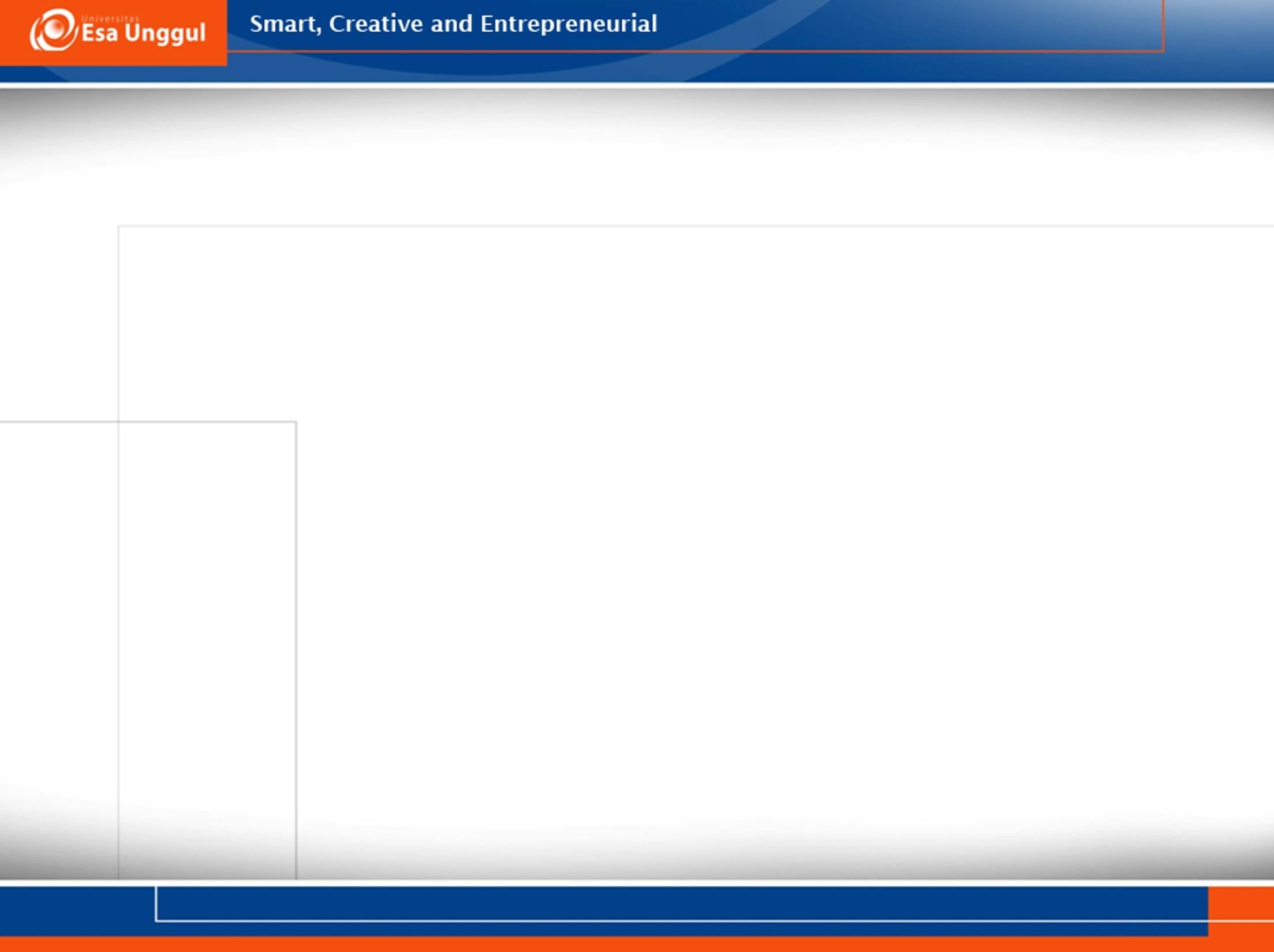 Perencanaan
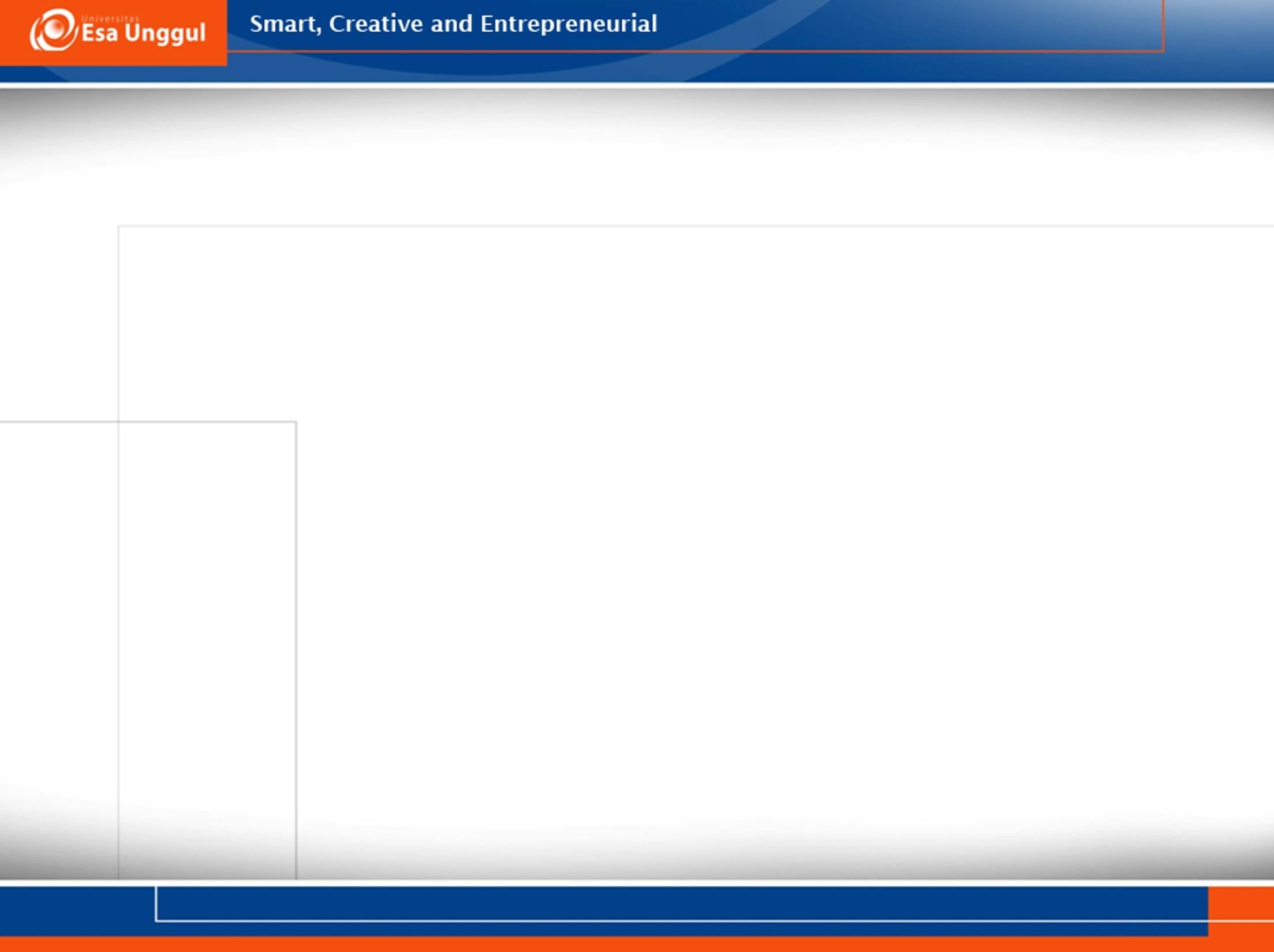 Implementasi
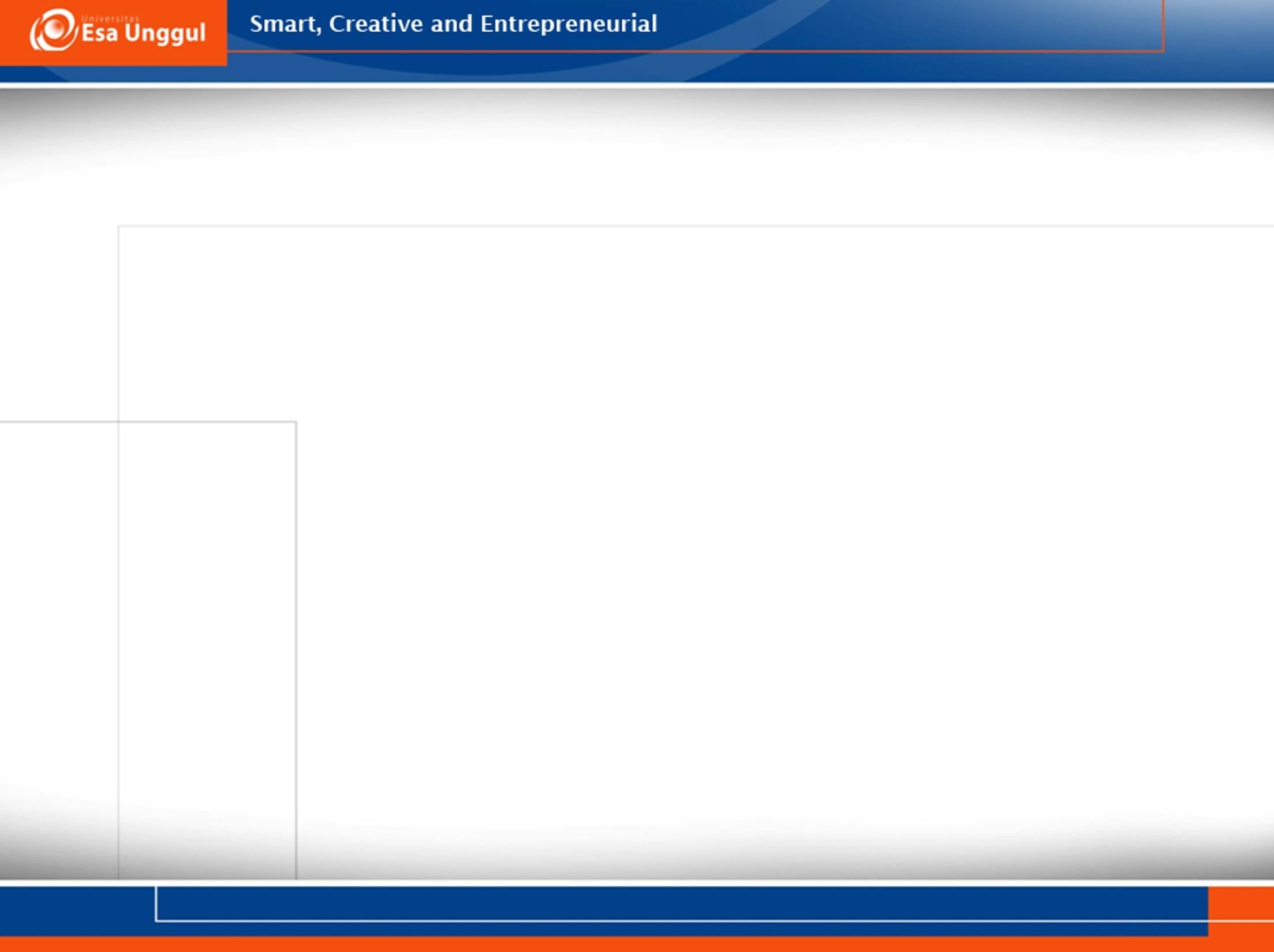 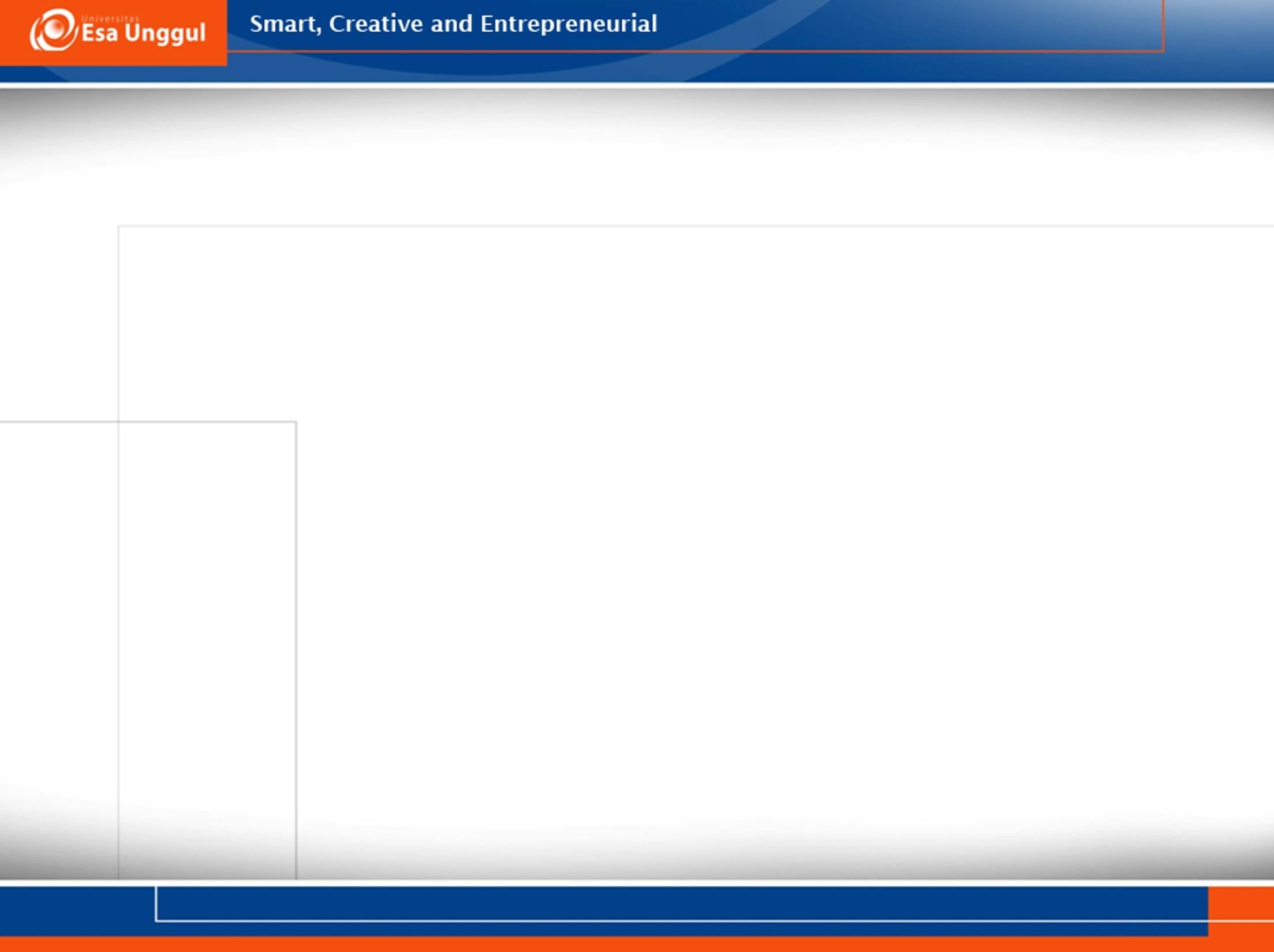 Pemberian Diet/Makanan (ND)
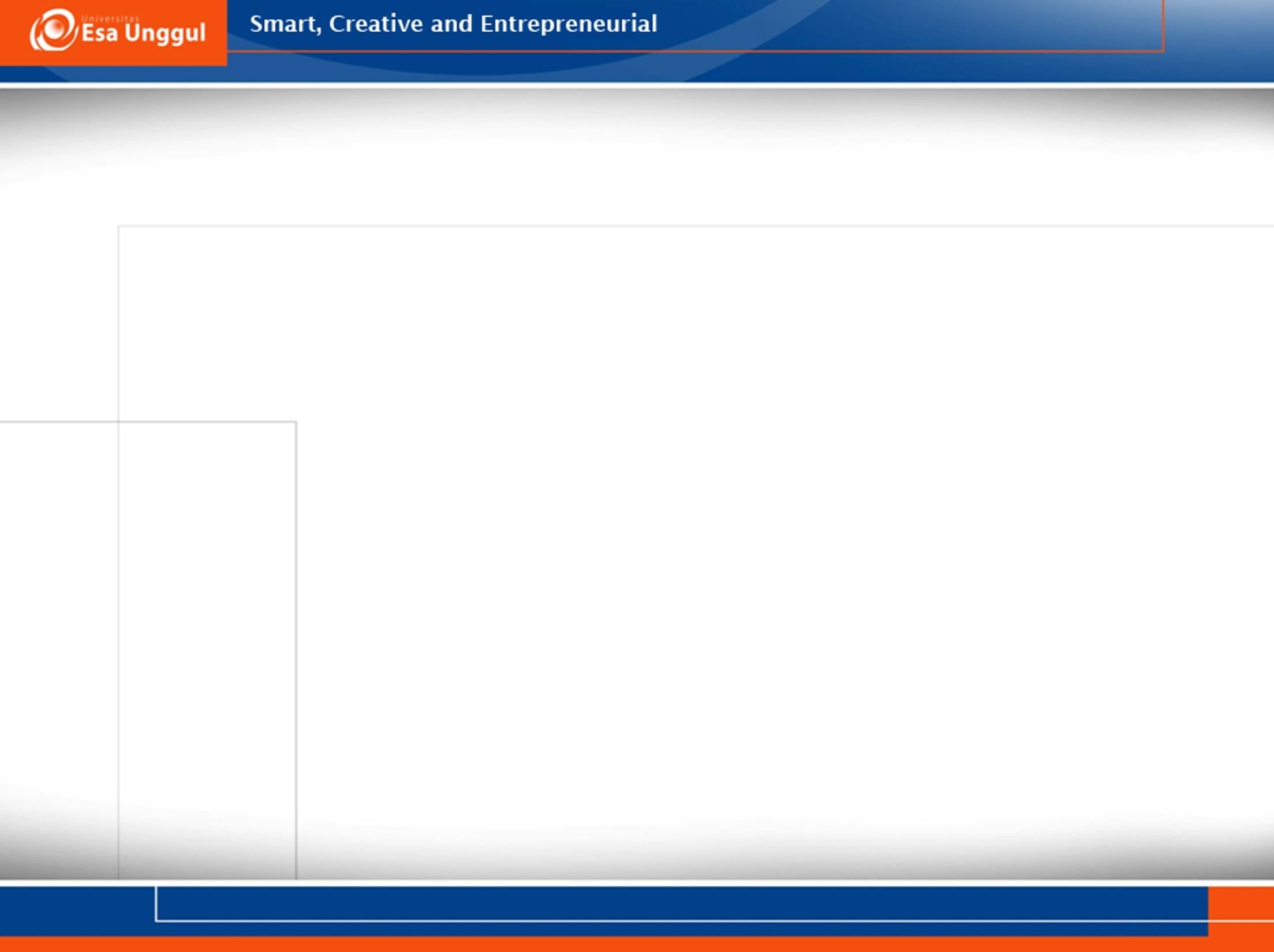 Pemberian Edukasi (E)
Merupakan proses formal dlm melatih keterampilan atau memberikan pengetahuan yang membantu pasien mengelola /memodifikasi diet dan perubahan perilaku
Edukasi Gizi meliputi:
Edukasi gizi ttg konten/materi >>>utk meningkatkan pengetahuan (E. 1)
Edukasi gizi penerapan >>> utk meningkatkan keterampilan (E. 2)
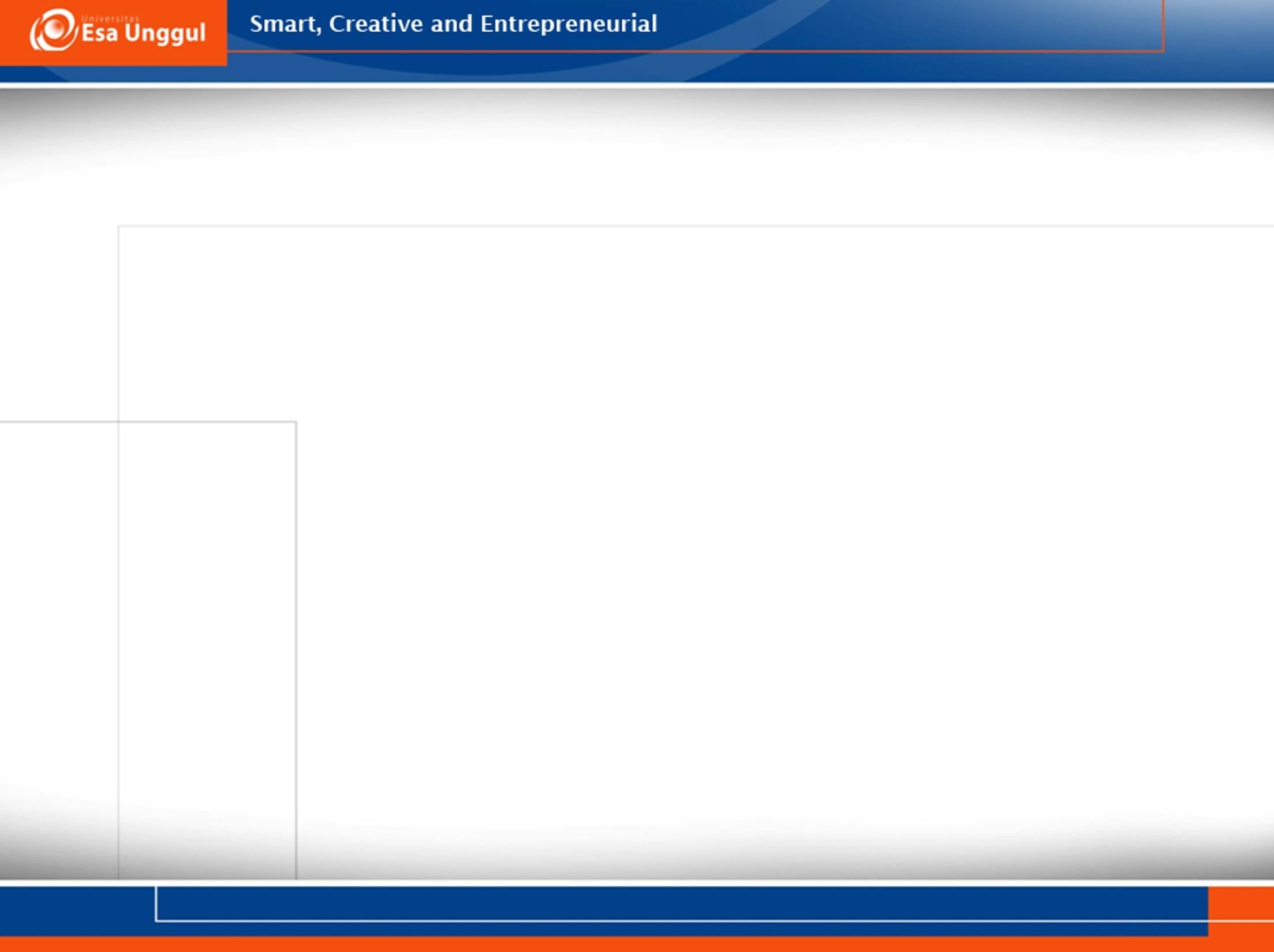 Lanjutan....
Pedoman dasar pada Edukasi Gizi
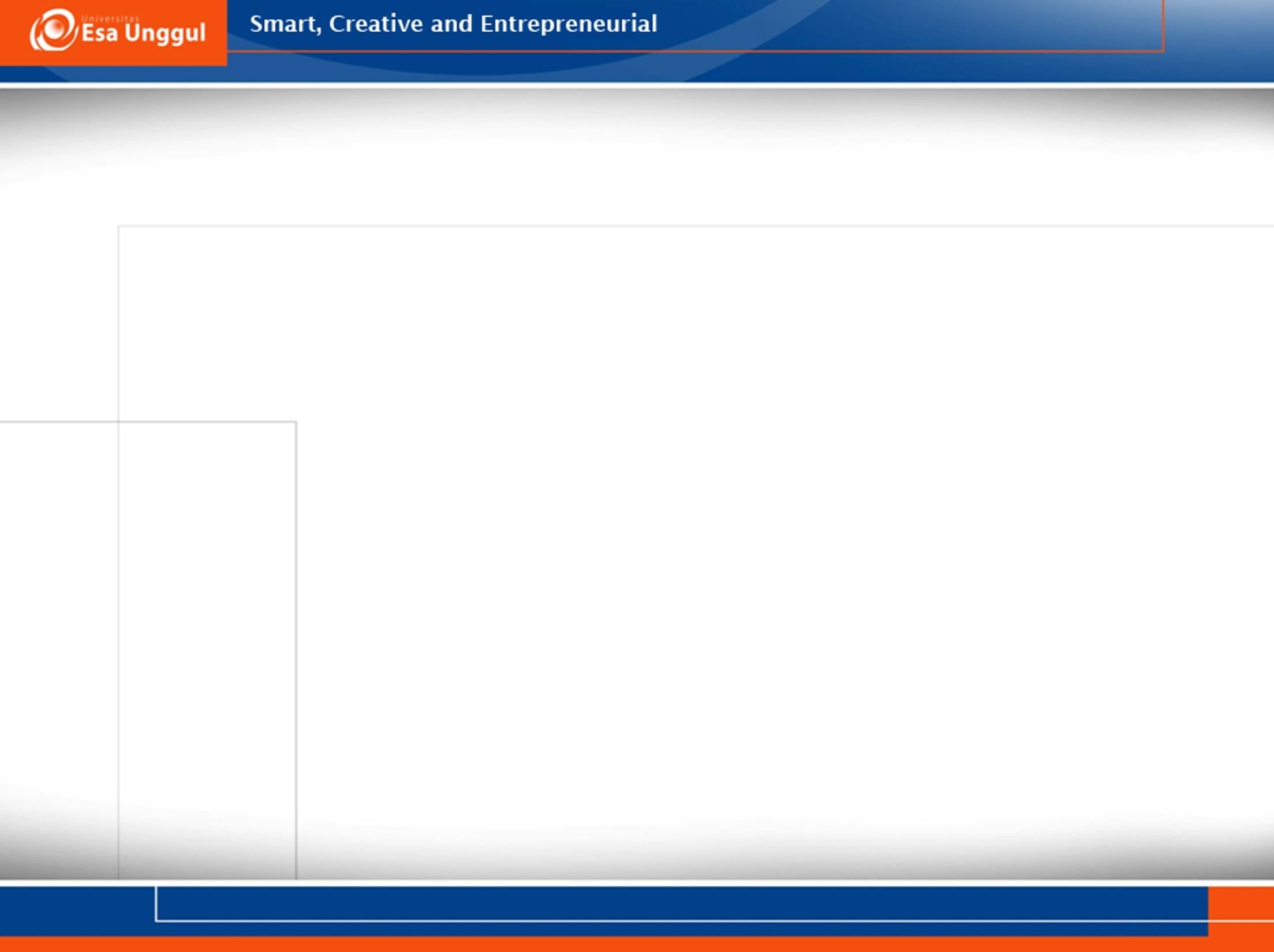 Konseling (C)
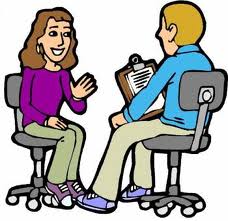 Untuk meningkatkan motivasi pelaksanaan dan penerimaan diet yang dibutuhkan sesuai dgn kondisi pasien
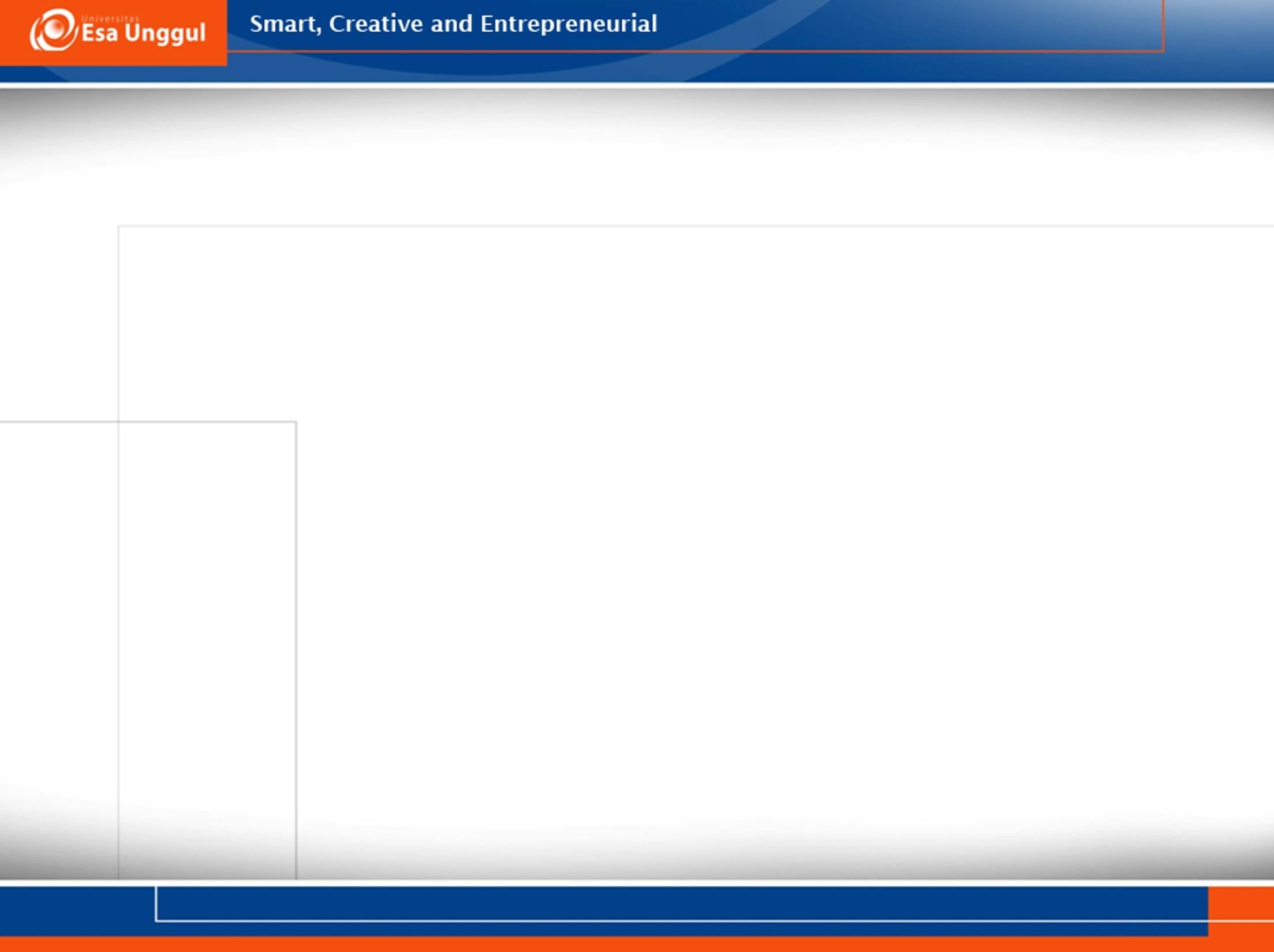 Koordinasi Asuhan Gizi
Konsultasi, kolaborasi, koordinasi pemberian asuhan gizi dgn tenaga kesehatan lain/institusi/ahli gizi lain yang dpt membantu merawat atau mengelola masalah gizi
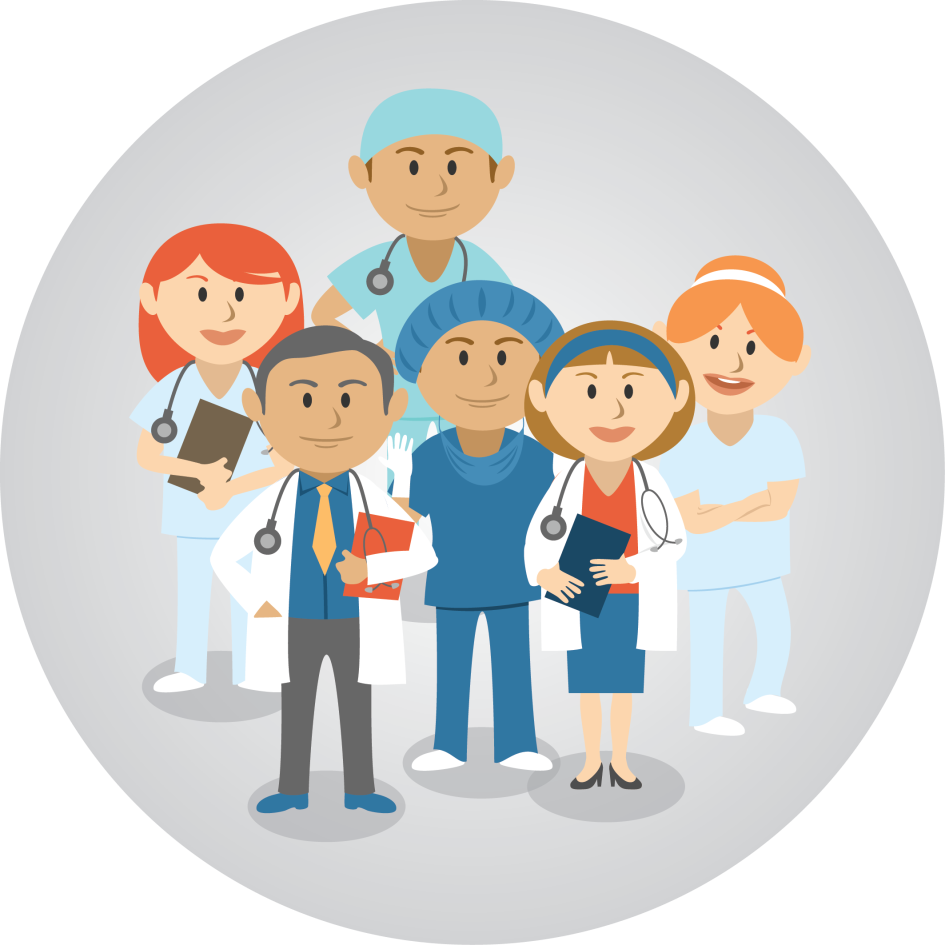 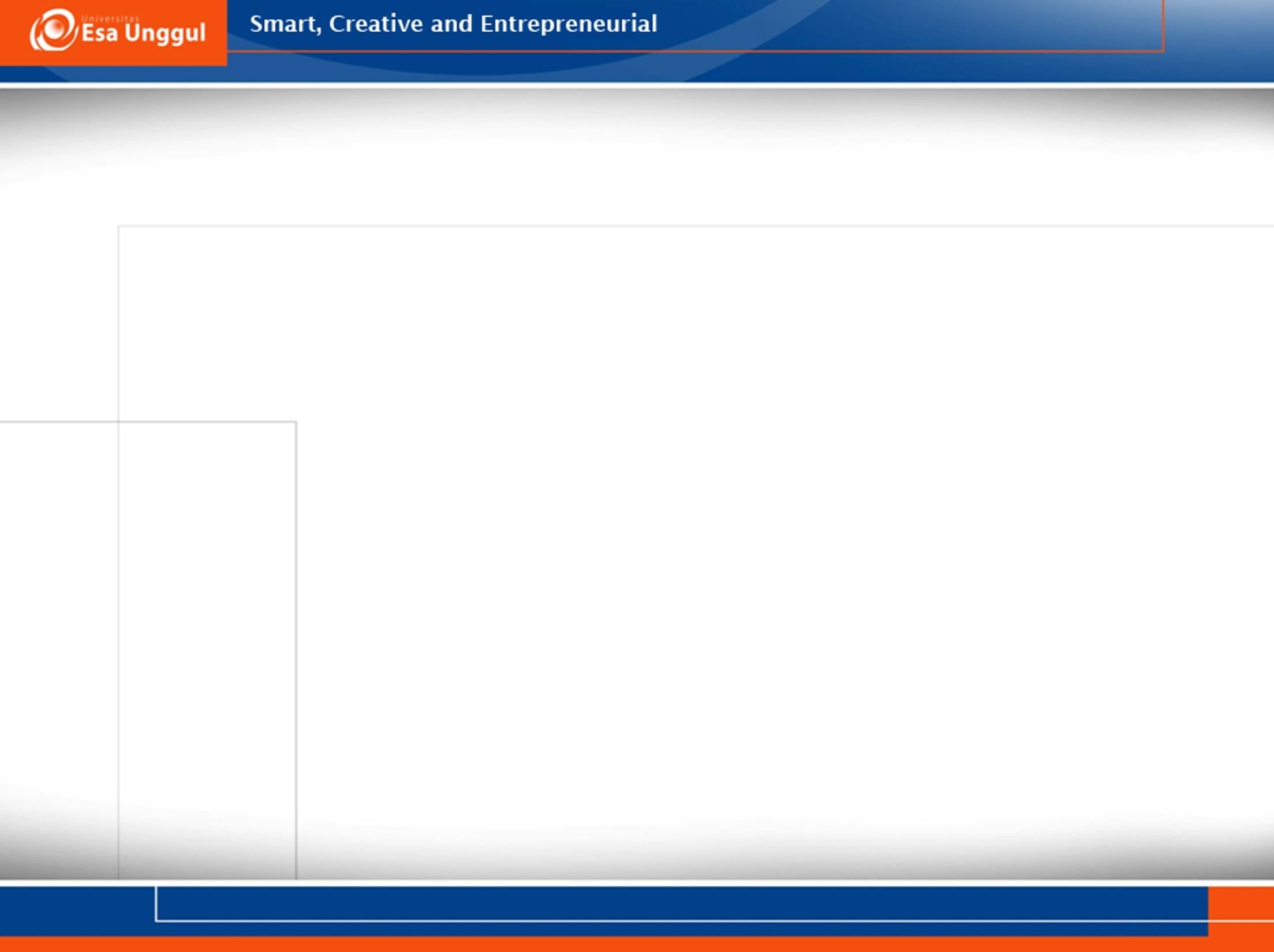 Monitoring-Evaluasi
Apakah tujuan asuhan gizi tercapai?
Indikator masalah gizi mengalami perbaikan
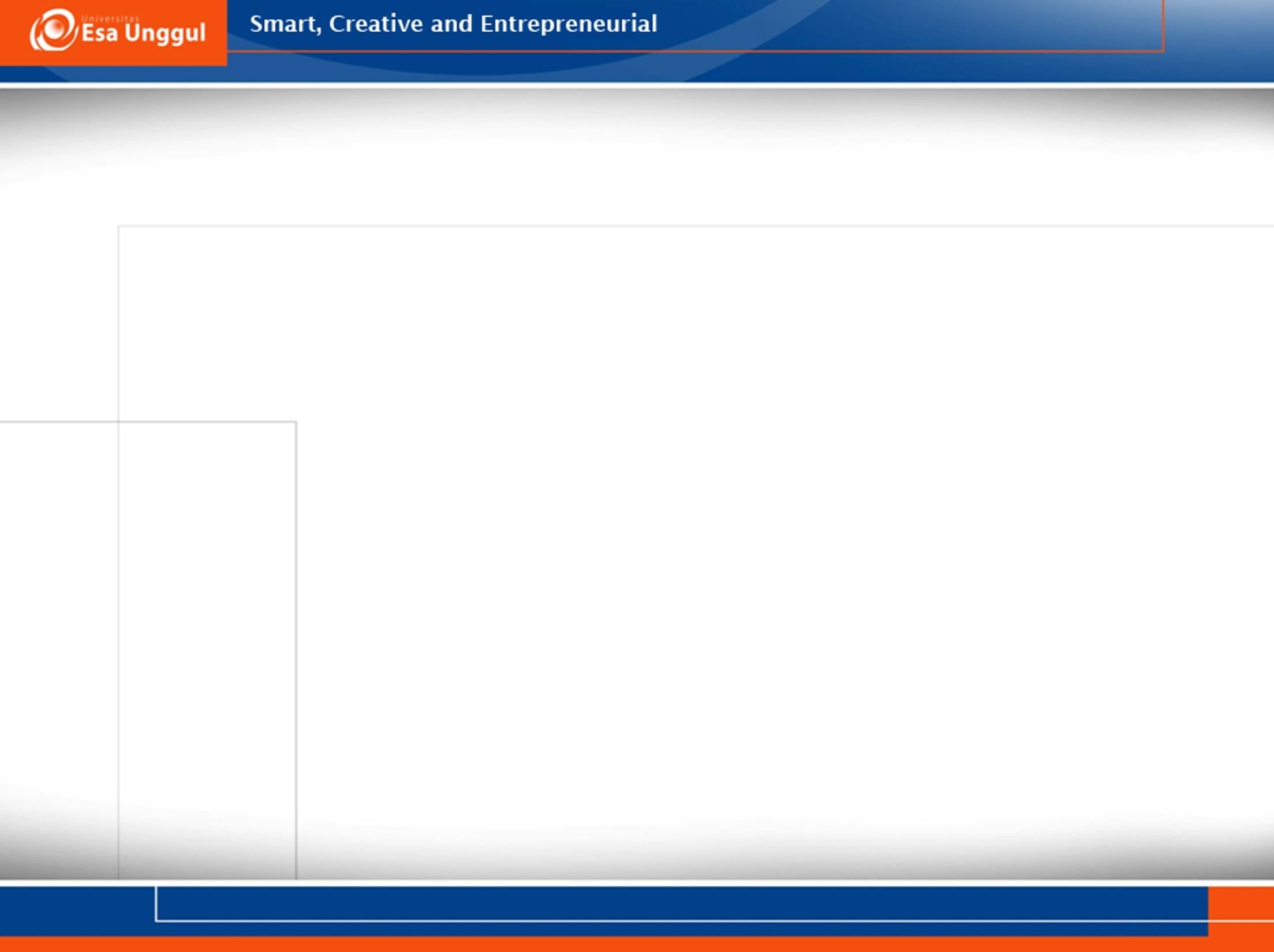 Cara monitoring dan Evaluasi
Monitor perkembangan
Cek pemahaman dan kepatuhan pasien thdp intervensi gizi
Apakah intervensi yg dilaksanakan sesuai dgn terapi diet yg ditetapkan
Berikan data bahwa intervensi gizi telah atau belum merubah perilaku atau statsus gizi pasien
Identifikasi hsl asuhan gizi +/-
Jika (-) cari penyebab tujuan asuhan gizi tdk tercapai
Kesimpulan hrs didukung dgn data/fakta
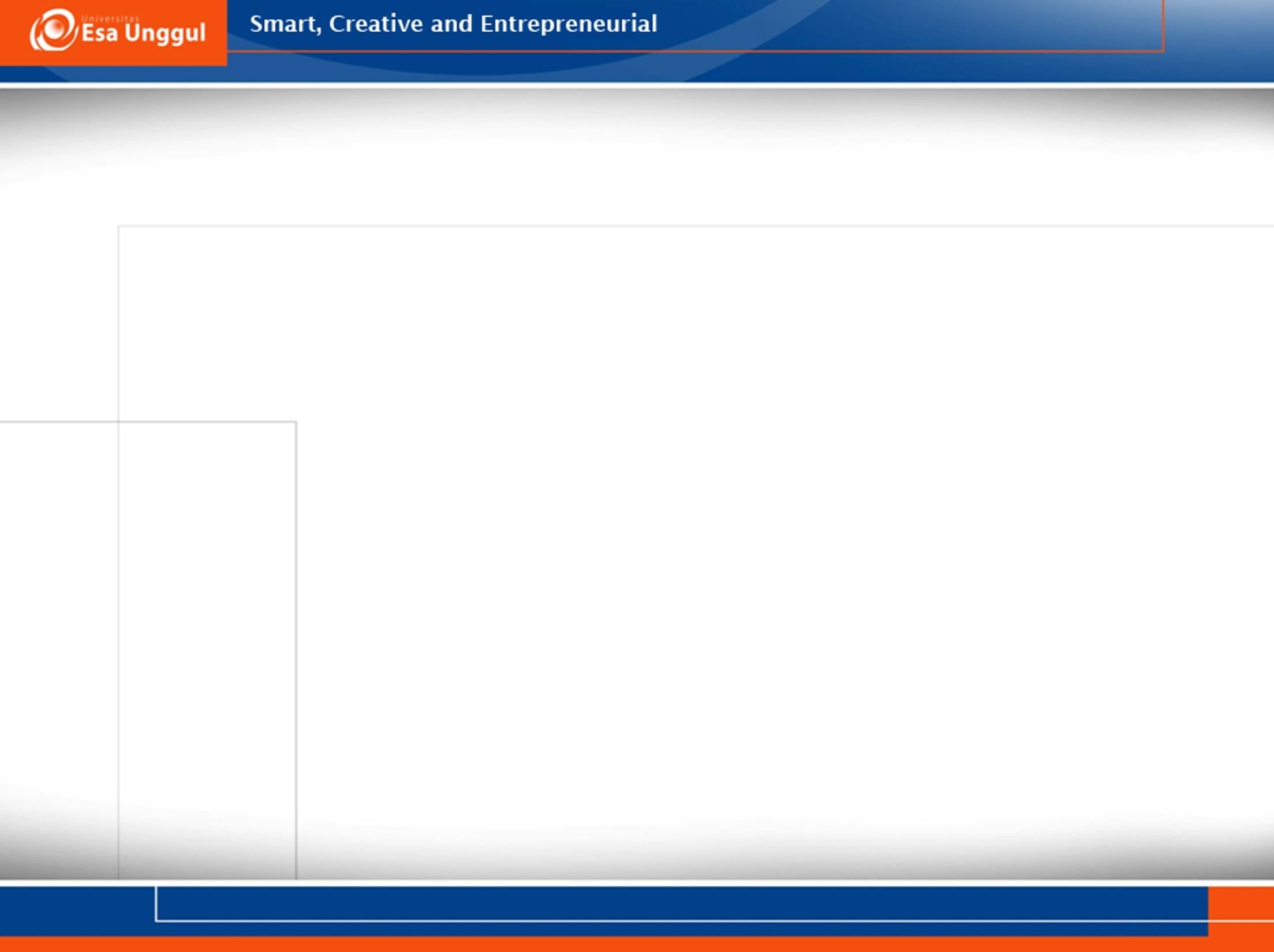 Lanjutan....
Mengukur hasil
Pilih indikator asuhan gizi utk mengukur hsl yg diinginkan
Gunakan indikator asuhan gizi yg terstandar
Evaluasi hasil
Bandingkan data yg dimonitoring dgn tujuan preskripsi diet atau standar rujukan
Evaluasi dmpak dri keseluruhan intervensi thdp hsl kesehatan pasien sec menyeluruh
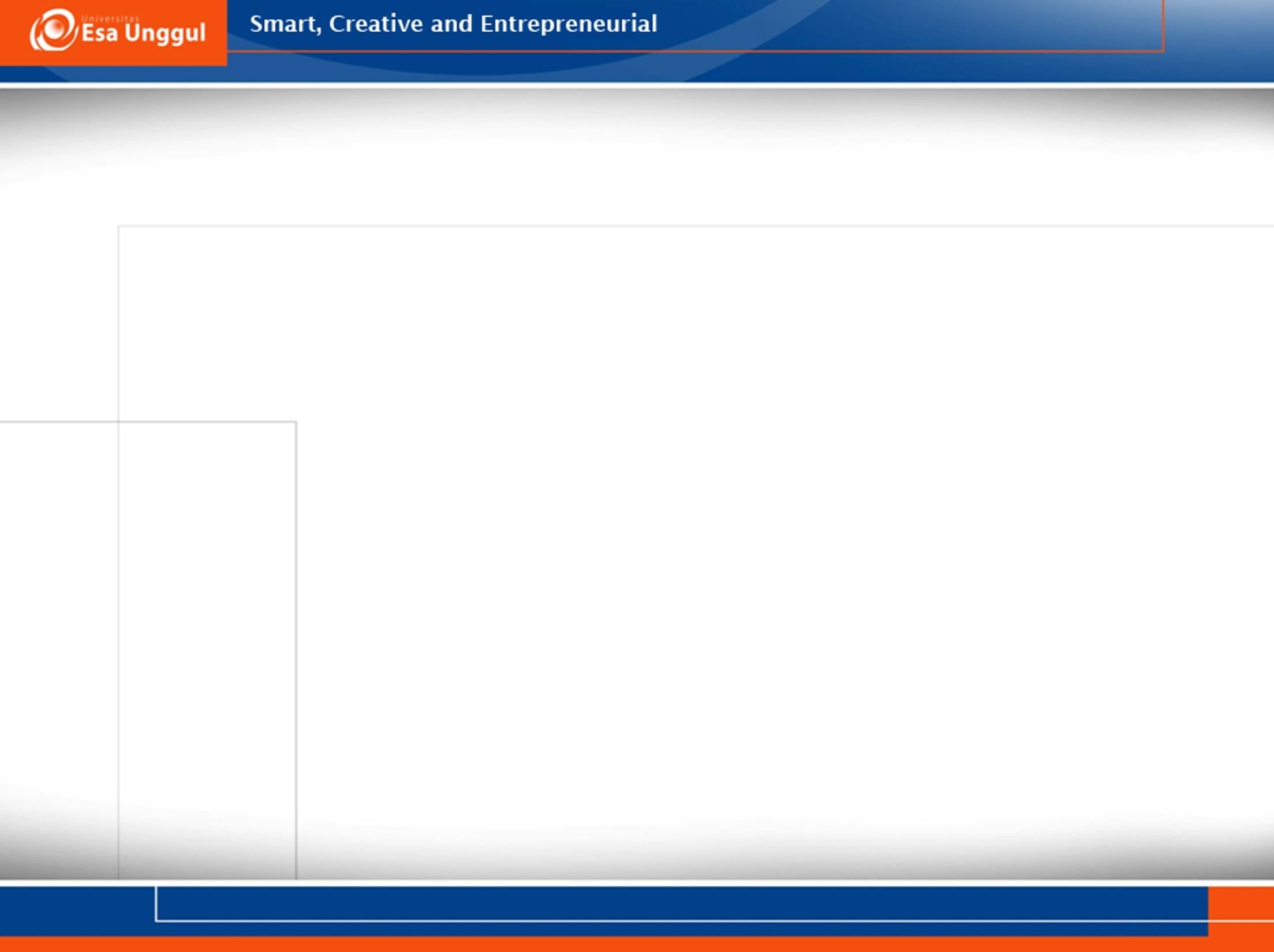 Objek yang dimonitor
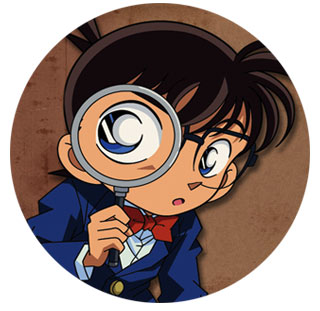 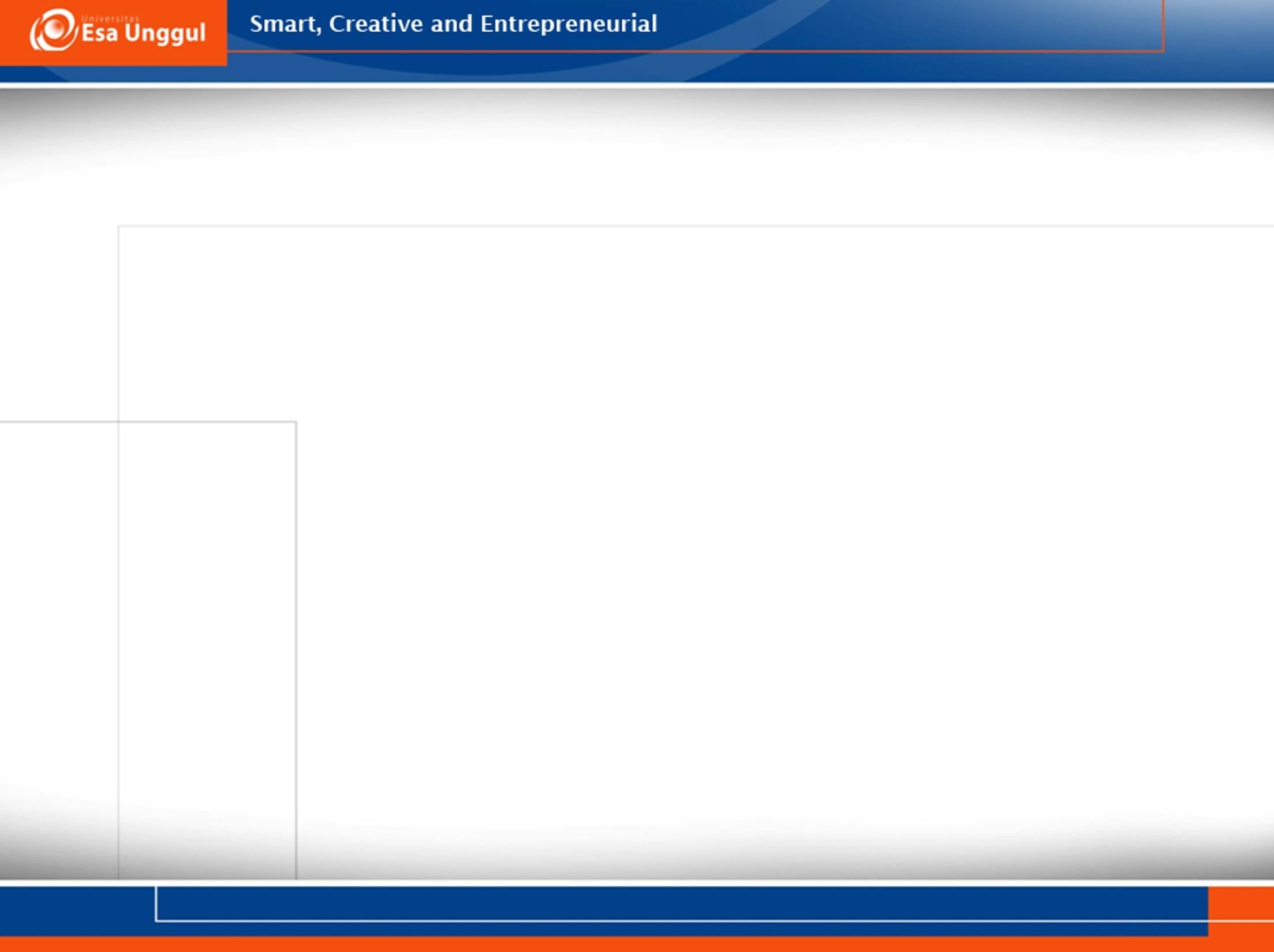 Kesimpulan hasil Mon-Ev
Contoh:
Aspek gizi: perubahan pengetahuan, perilaku, makanan dan asupan, zat gizi
Aspek status klinis dan kesehatan: peribahan nilai lab, BB, TD, Faktor risiko, tanda/gejala, status klinis, infeksi, komplikasi, morbiditas dan mortalitas
Aspek pasien: perubahan perilaku dlm merawat diri sendiri
Aspek pelayanan kshtn: lama hari rawat
LATIHAN KASUS Kasus
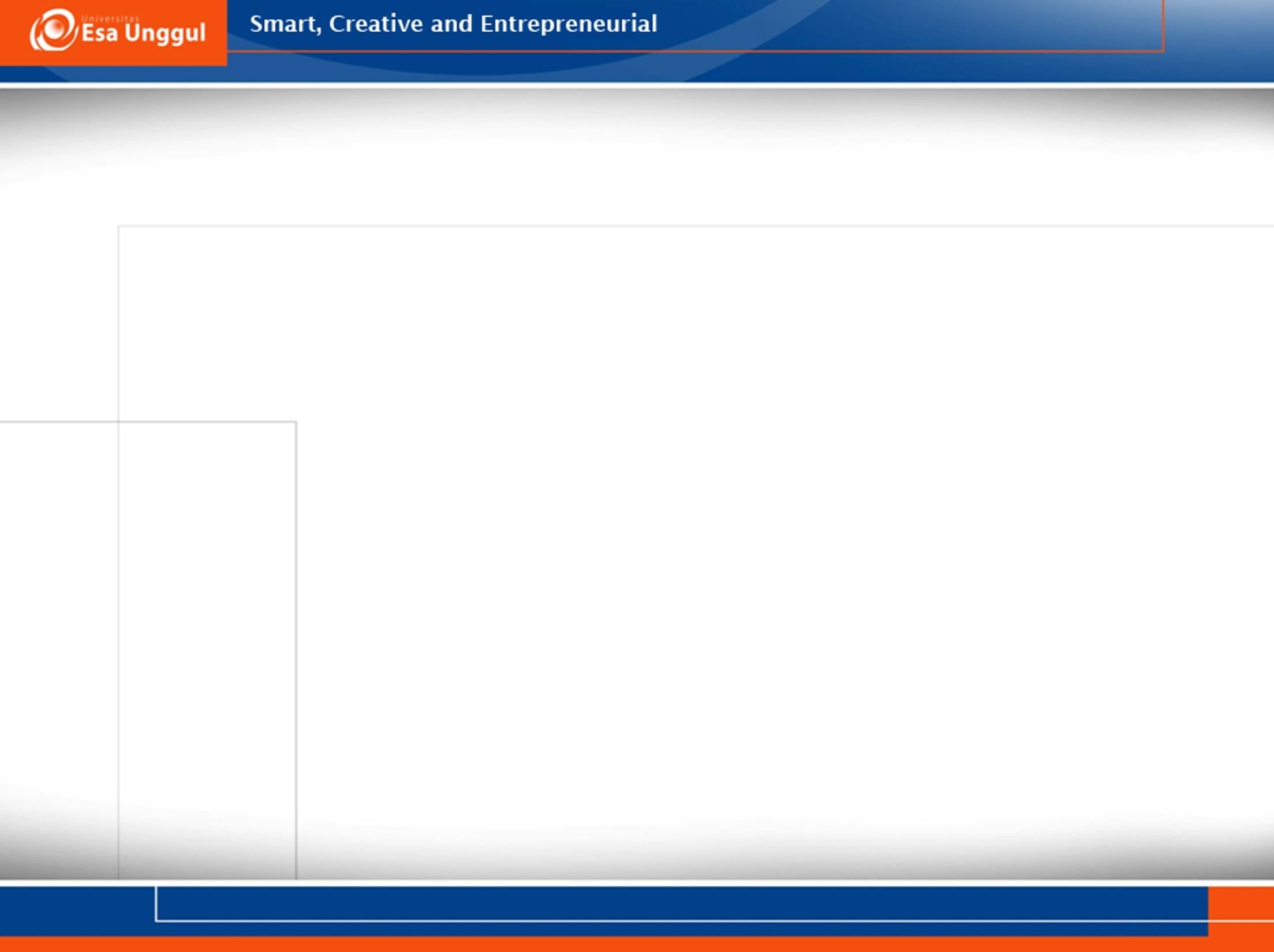 Data Dasar Pasien
Diagnosis Media
Ca. Rectosigmoid (Post operasi)
Data Subjektif
Keluhan Utama
Dialami sejak ± 5 bulan yang lalu, disertai dengan lendir (+) dan darah (+), merasa bahwa rektumnya belum sepenuhnya kosong. duduk bisa terasa sakit.
Riwayat Penyakit Sekarang
Pasien merasakan sakit perut bagian bawah Post operasi.
Riwayat Penyakit dahulu
Riwayat perubahan defeksi (+),
Demam (-), Mual/muntah (-)
Riwayat perokok aktif mulai umur 1 tahun sampai sekarang dalam sehari menghabiskan 1 bungkus rokok.
17
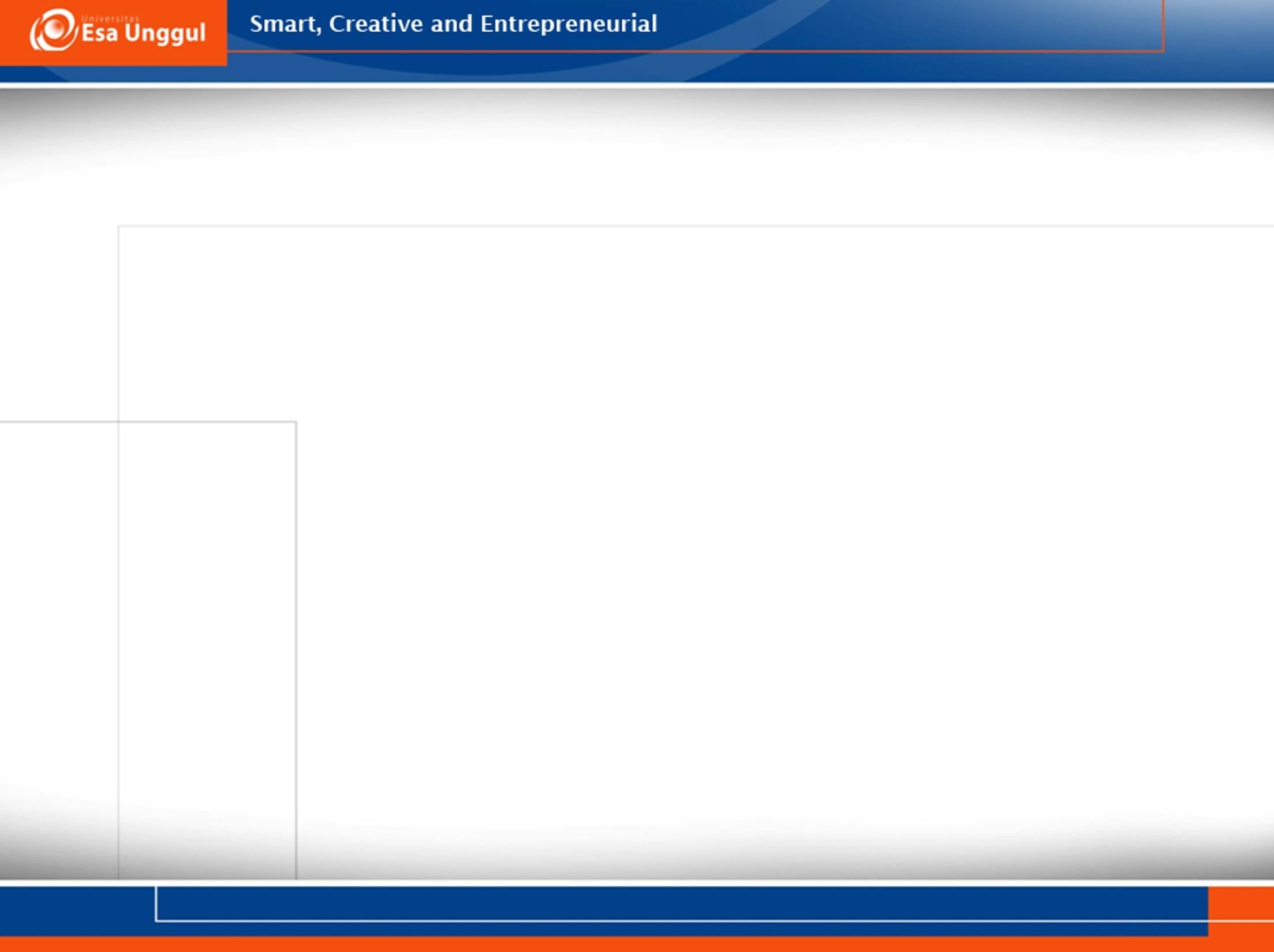 Lanjutan.....
Riwayat Gizi
Sebelum masuk rumah sakit :
Bentuk makanan biasa
Frekuensi makan 3x makanan utama, 2x makanan selingan.
Makanan pokok yang sering dikonsumsi adalah nasi.
Konsumsi sayur dan buah jarang
Konsumsi makanan yang diawetkan dan diasinkan 2-4xhari
Konsumsi minuman yang beralkohol 1-2x hari
Belum pernah mendapat edukasi gizi
Setelah masuk rumah sakit :
Diberikan diet TKTP
Bentuk makanan lunak 
Konsumsi makanan luar RS berupa biskuit 
Tidak terlalu suka makan sayur terutama sayur sawi, labu siam dan wortel
Jarang mengonsumsi buah
Jarang mengonsumsi air putih
Tidak ada makanan pantangan dan alergi
Frekuensi makan 3x makanan utama
Nafsu makan baik
18
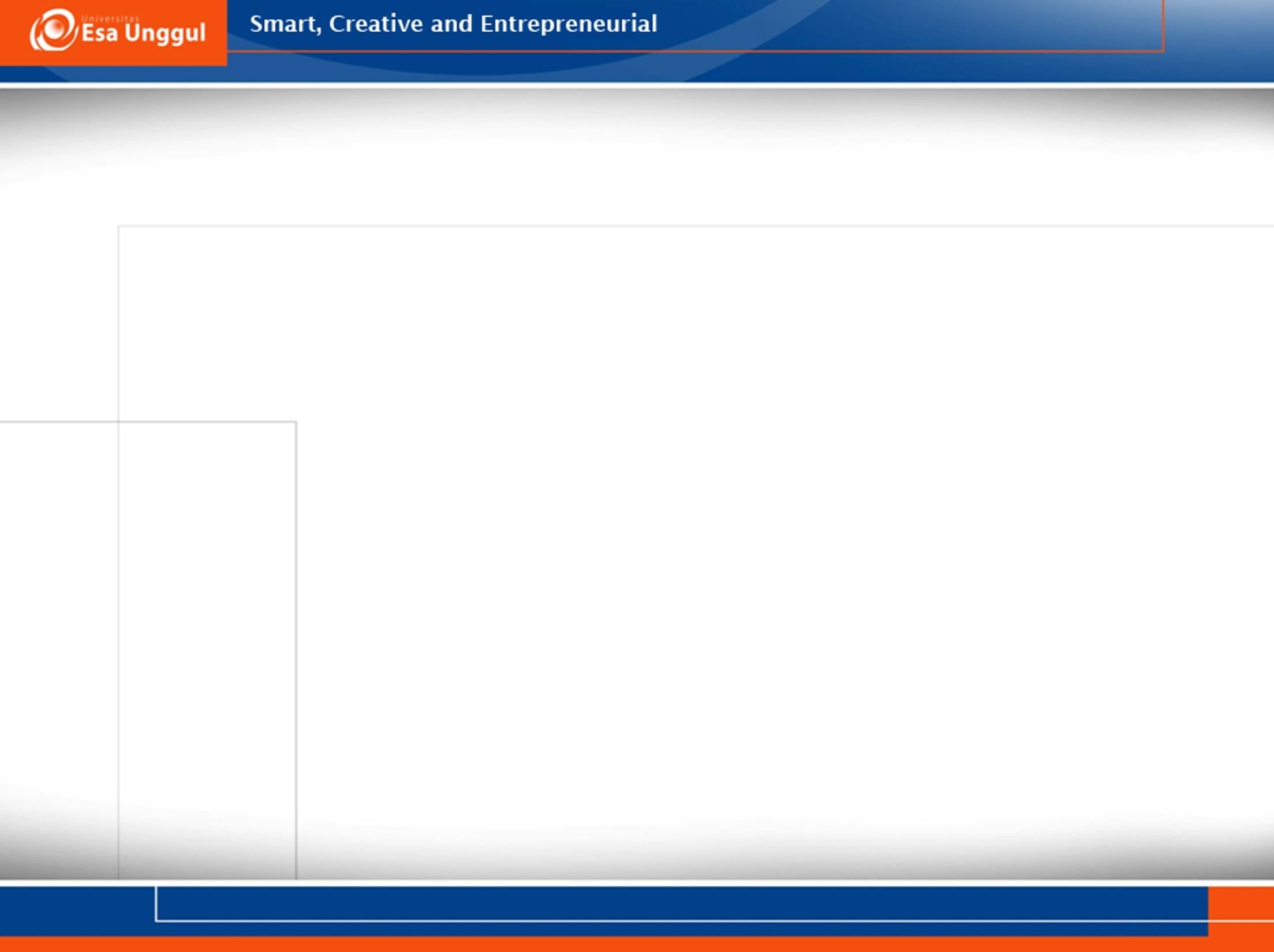 DATA DASAR PASIEN
Data Objektif
Data Antropometri
TB 	:	172 cm 
BB	:	50 kg
U	:	30 tahun
BBI	:	???
IMT	: ???
19
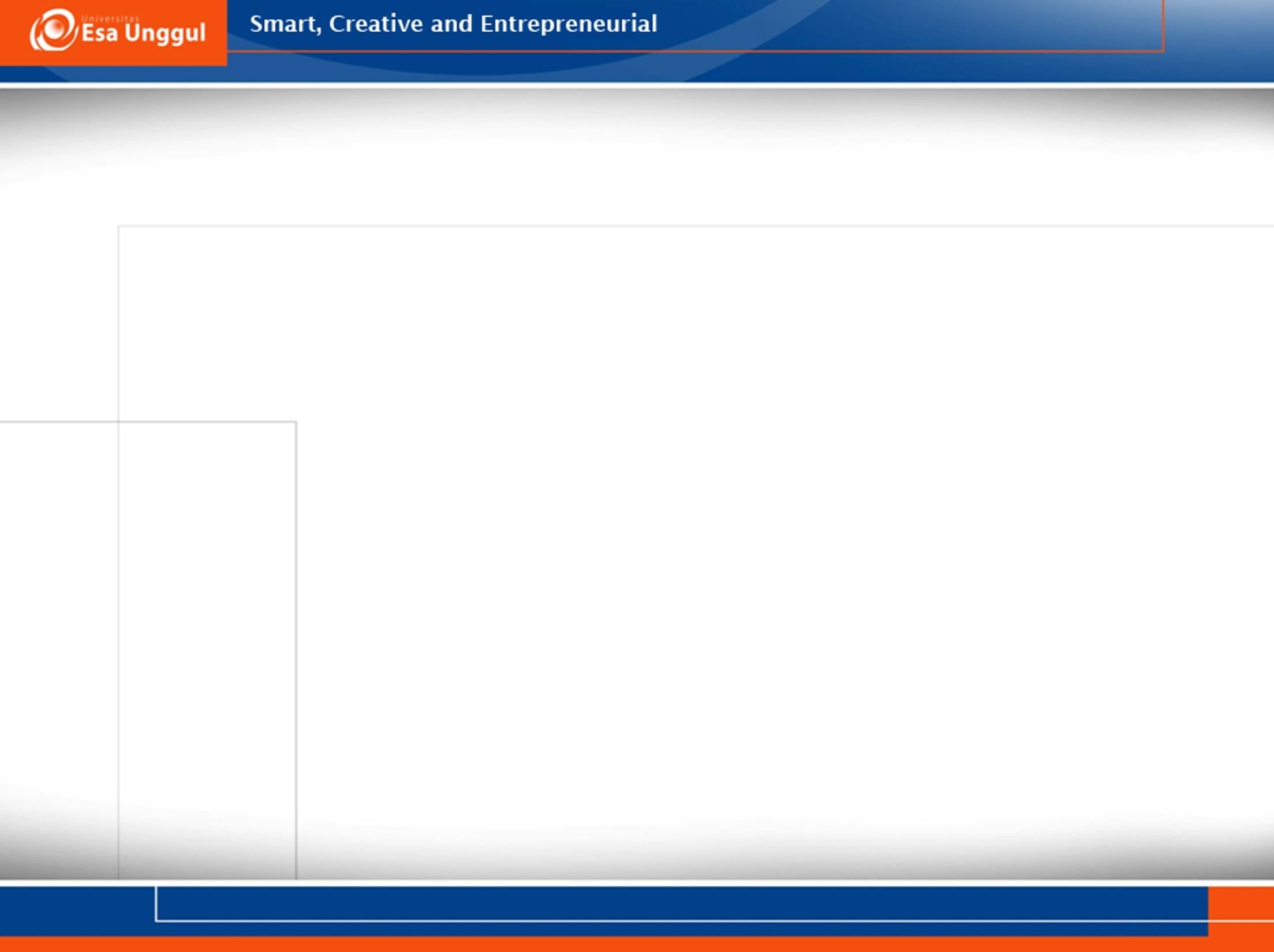 DATA DASAR PASIEN
Data Laboratorium
20
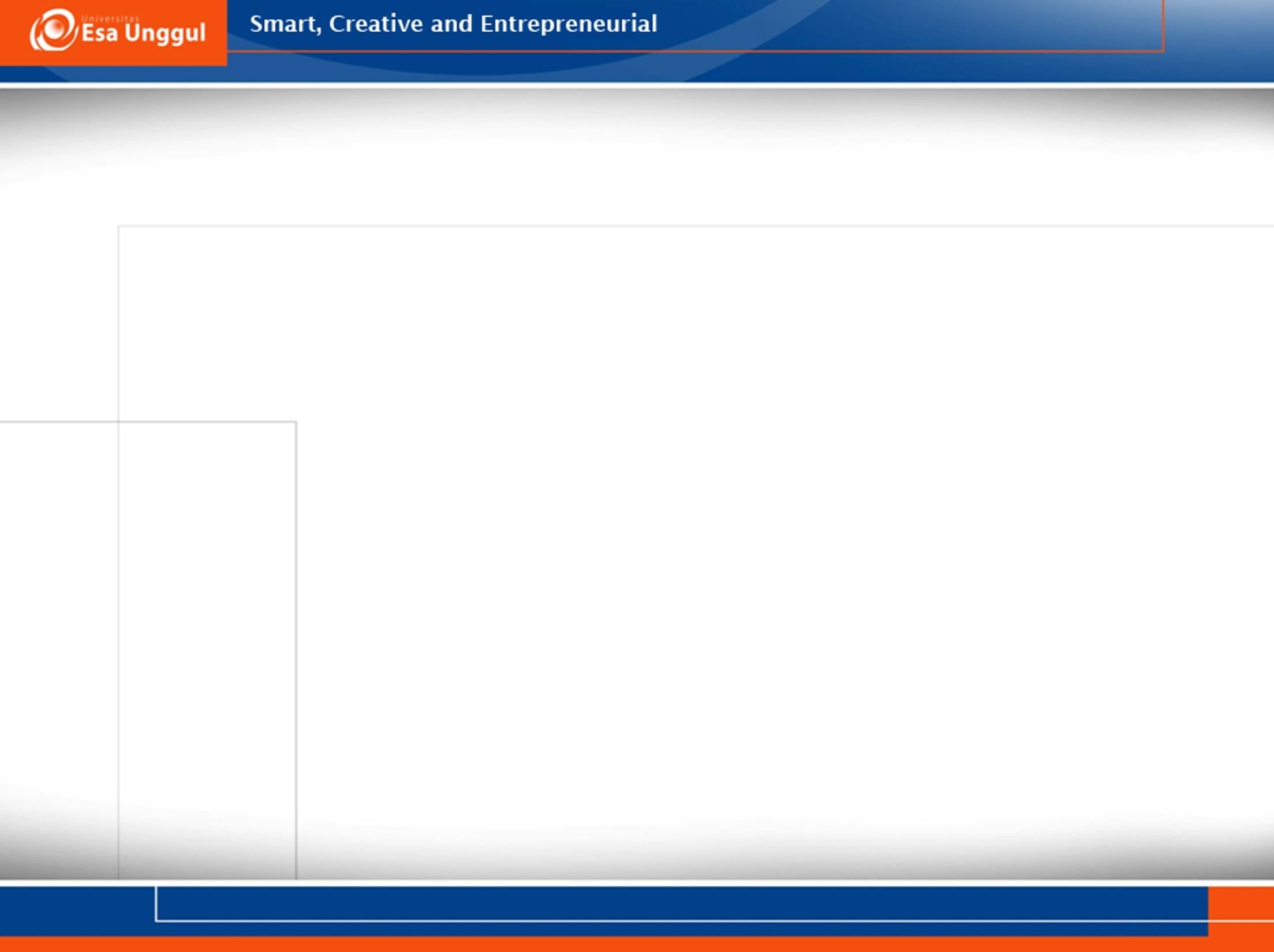 DATA PEMERIKSAAN FISIK
21
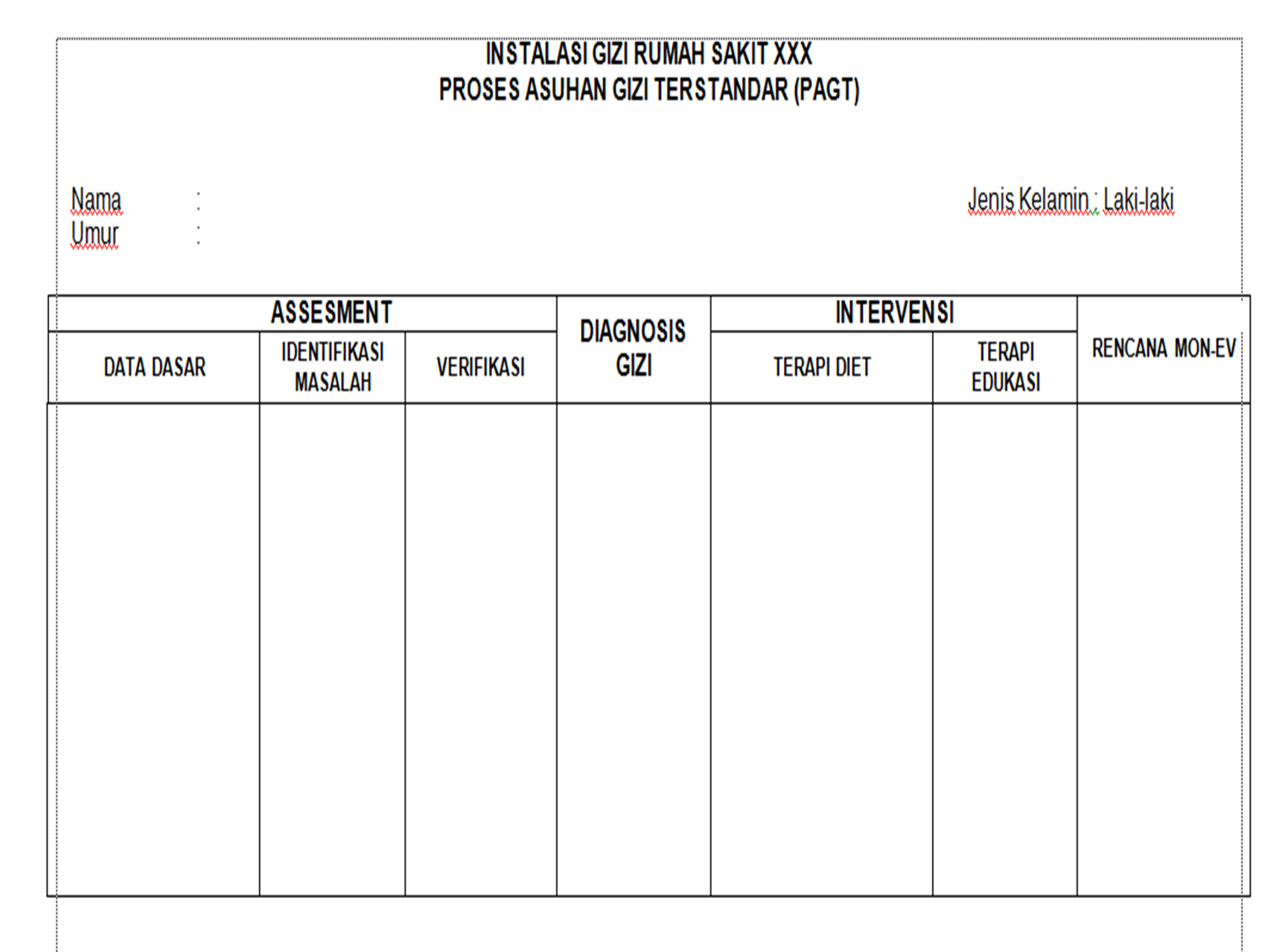 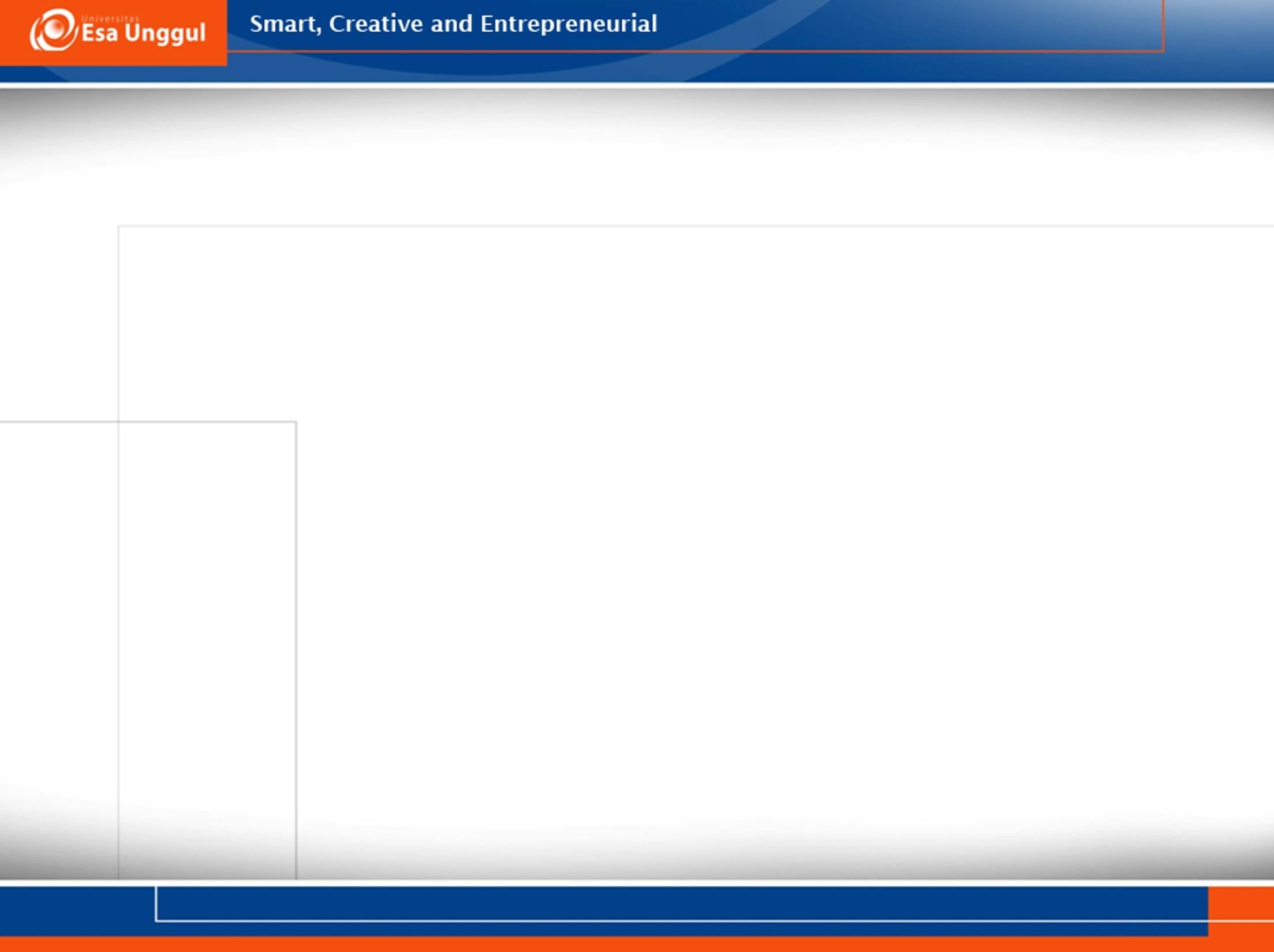 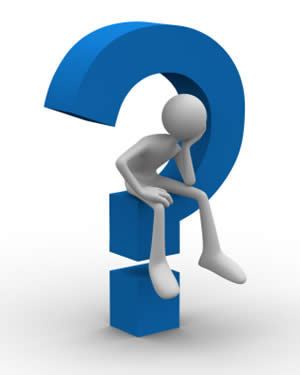 TERIMA KASIH